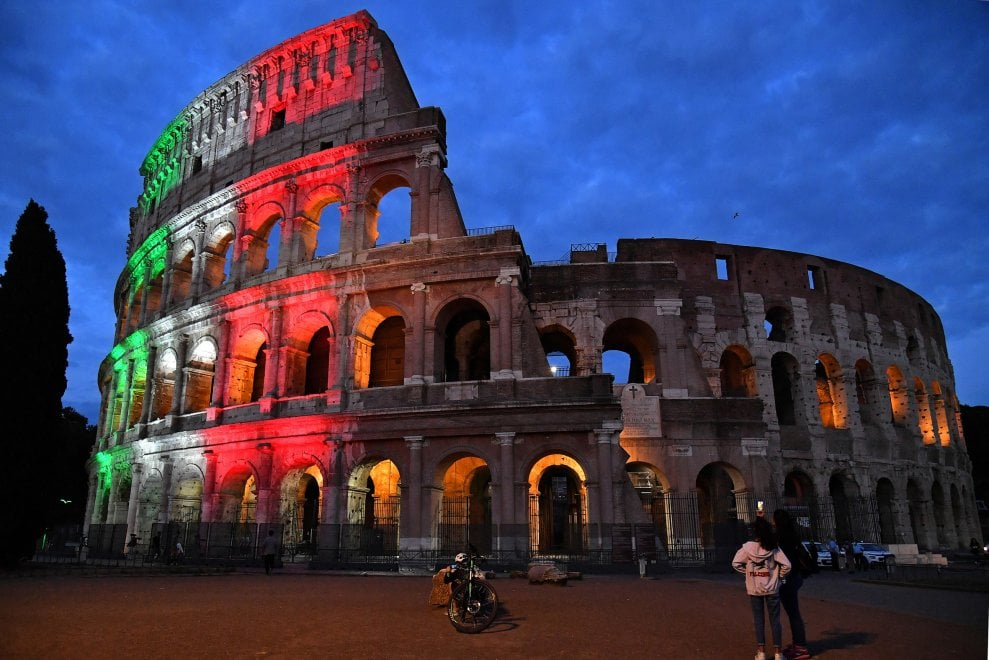 I 12 PRINCIPI FONDAMENTALI DELLA COSTITUZIONE ITALIANA
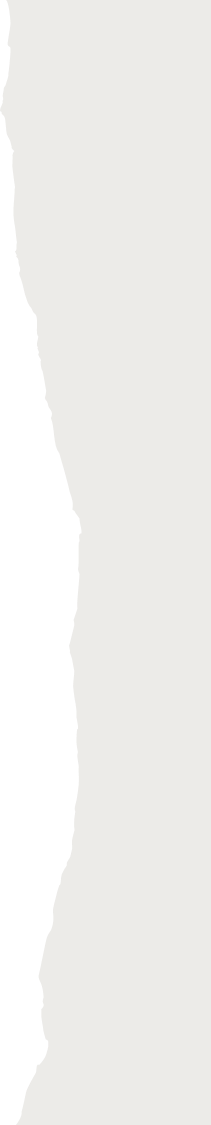 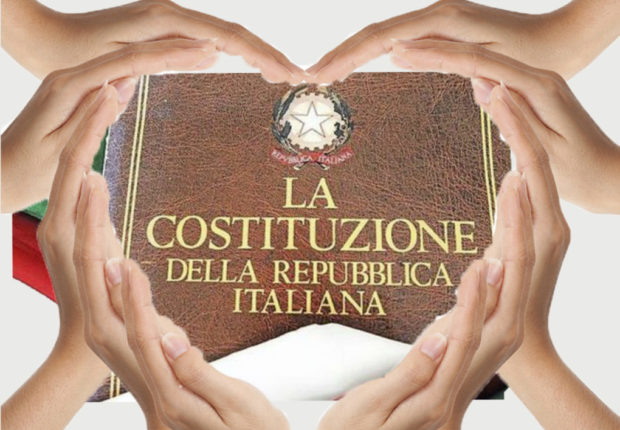 Sono gli obbiettivi piU' importanti posti alla base del nostro stato
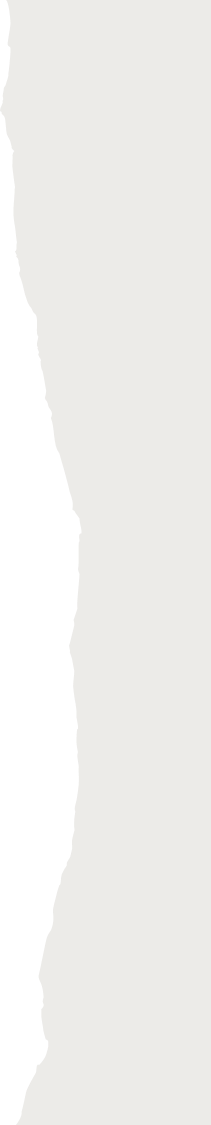 ARTICOLo 1: l'Italia è una repubblica fondata sul lavoro.ARTICLE 1: Italy is a republic founded on work.
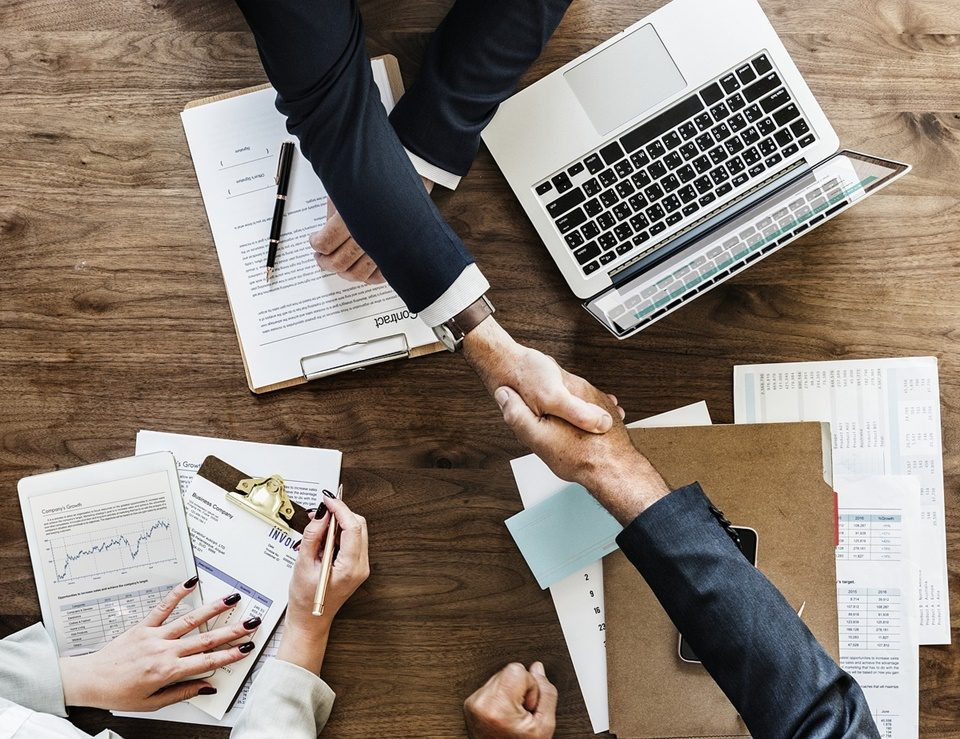 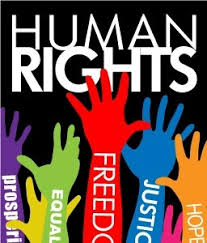 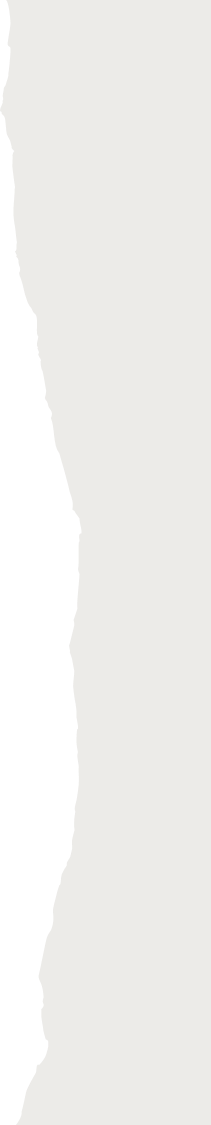 ARTICOLO 2:L'Italia riconosce i diritti fondamentali dell'uomo.ARTICLE 2: Italy recognizes fundamental human rights.
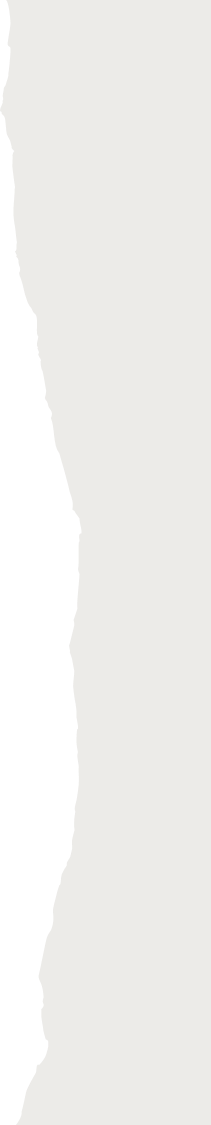 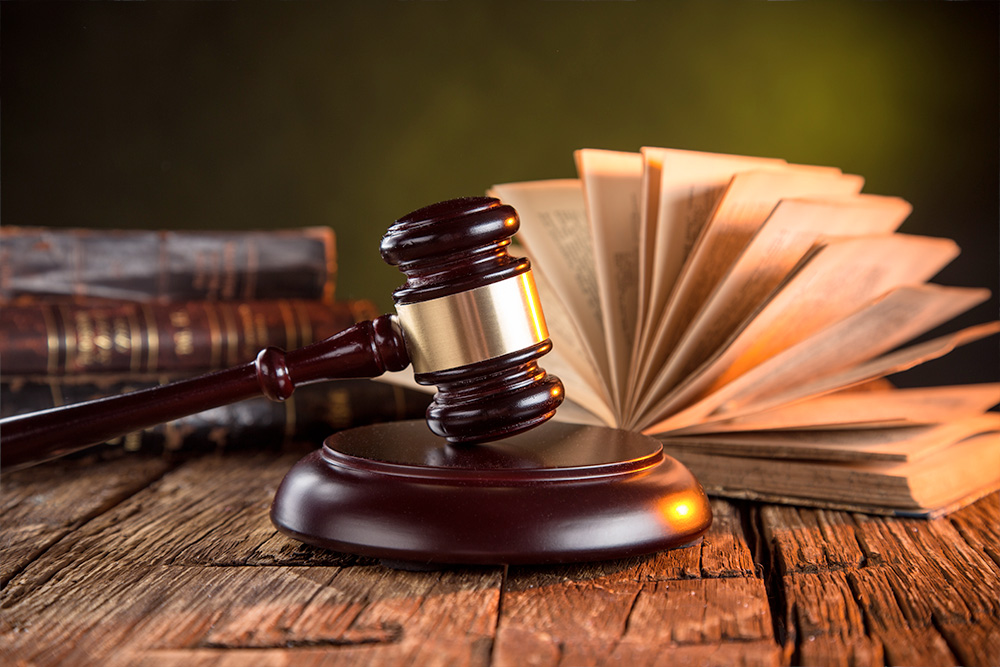 ARTICOLO 3: Tutti i cittadini sono uguali davanti alla legge.ARTICLE 3: All citizens are equal before the law.
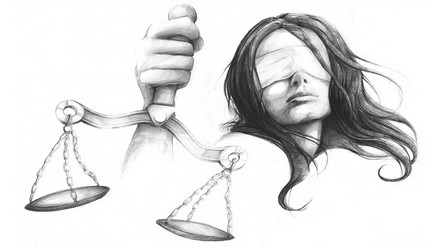 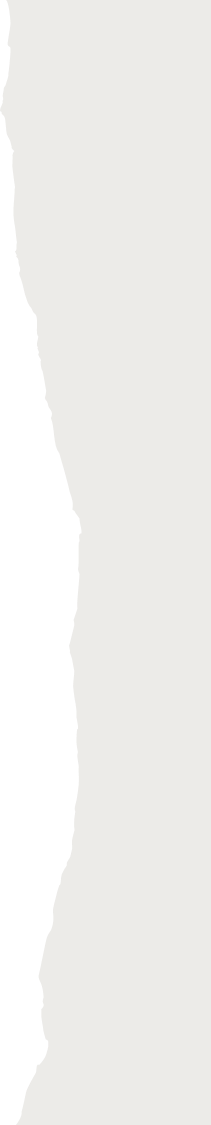 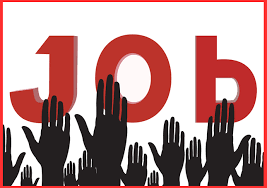 ARTICOLO 4:Tutti i cittadini hanno il diritto al lavoro.ARTICLE 4: All citizens have the right to work.
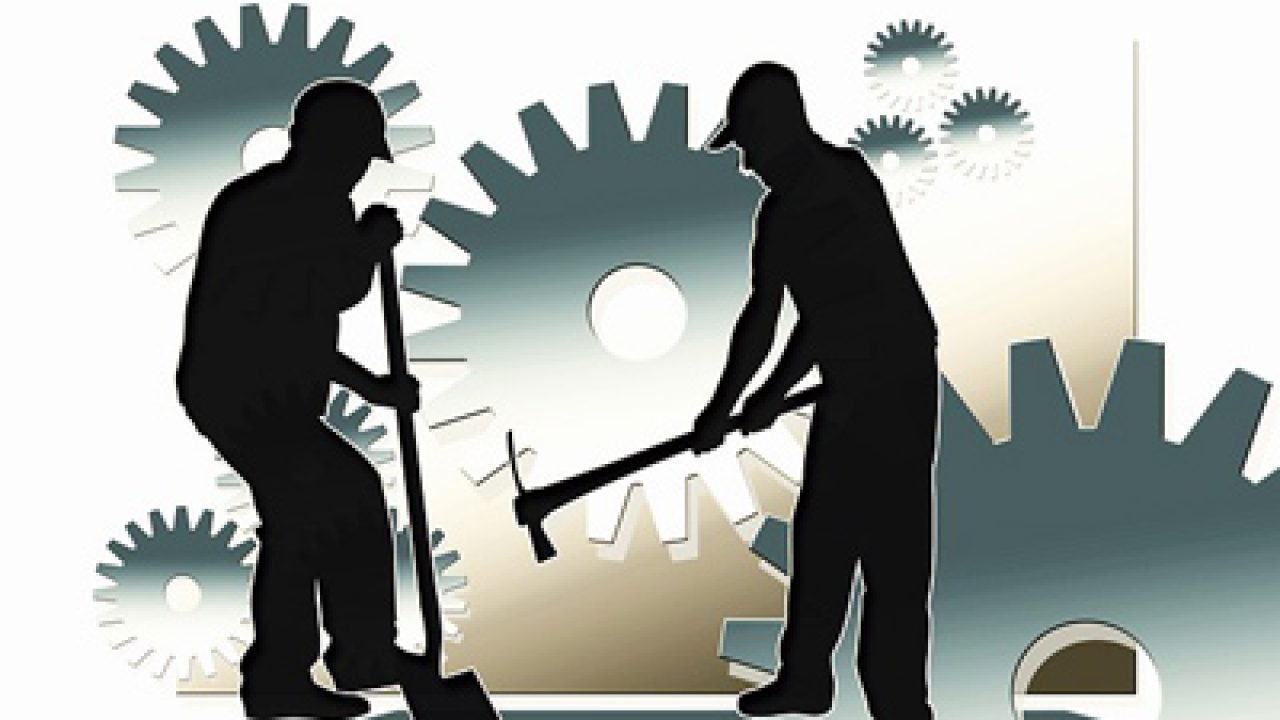 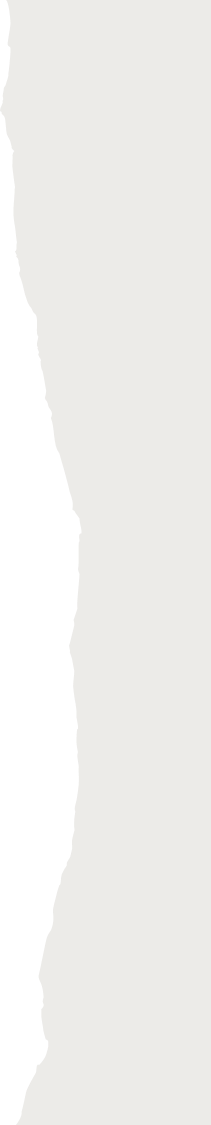 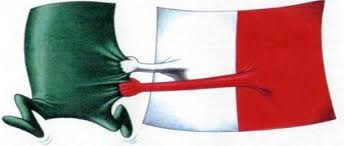 Articolo 5: L'Italia è unae  indivisibile.ARTICLE 5: Italy is one and indivisible.
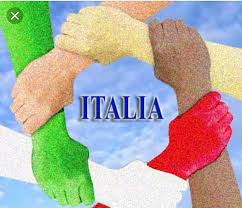 Articolo 6:L'Italia tutela le minoranze linguistiche.
Article 6: Italy protects linguistic minorities.
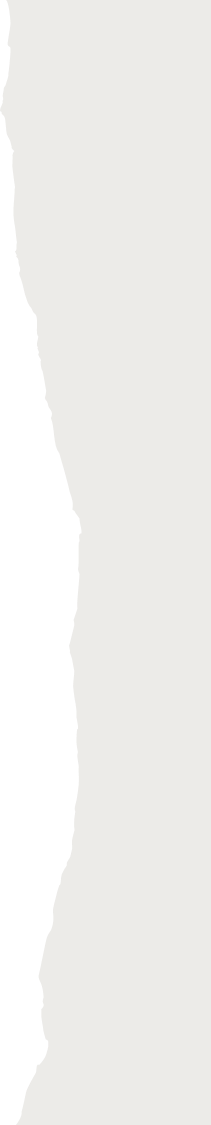 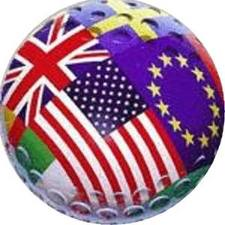 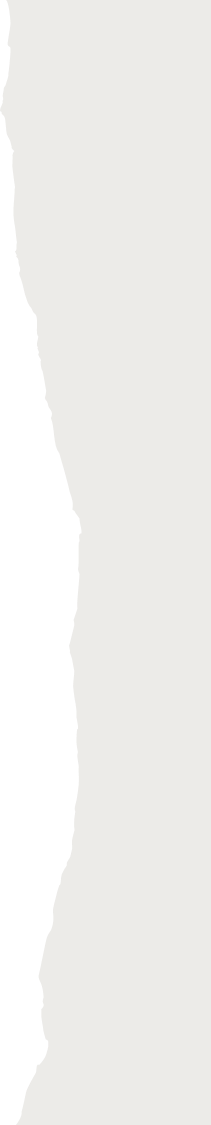 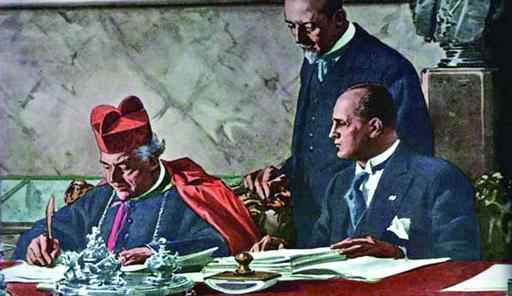 Articolo 7: Lo stato italiano e la chiesa cattolica sono indipendenti e sovrani.Article 7:The italian state and the catholic church are independent and sovereign.
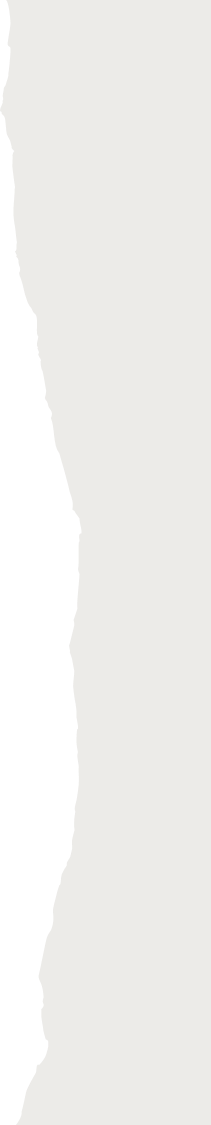 Articolo 8:Tutte le religioni  sono libere.ARTICLE 8: All religions are free.
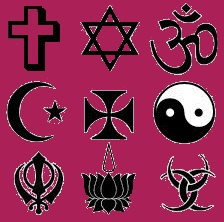 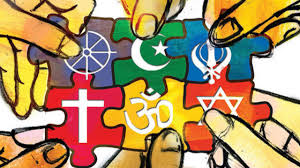 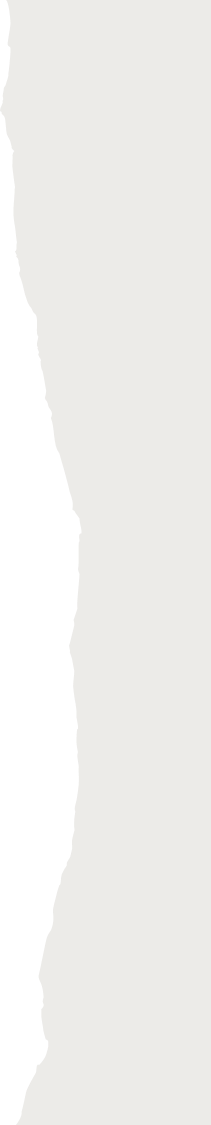 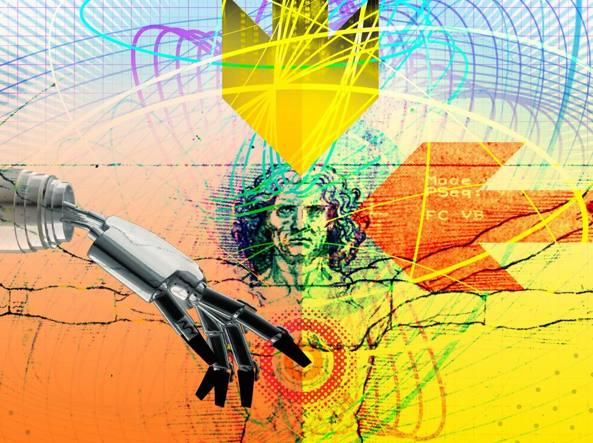 Articolo 9:L'Italia promuove la cultura e la ricerca scientifica.ARTICLE 9: Italy promotes culture and scientific research.
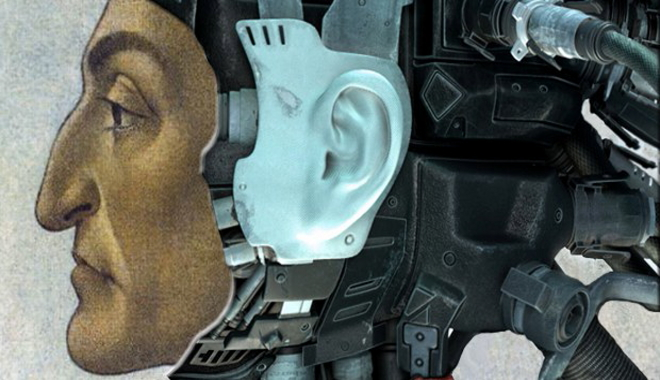 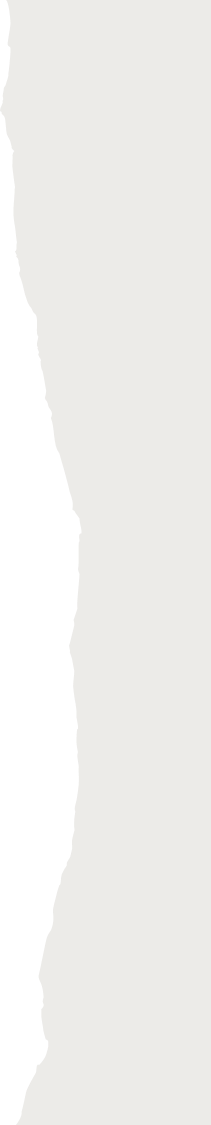 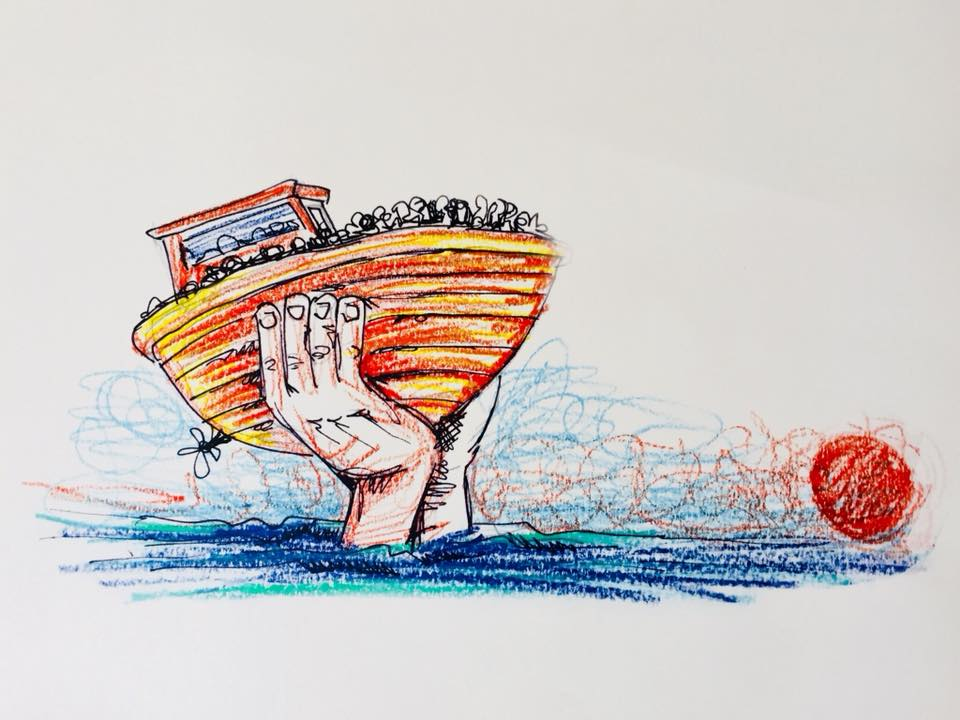 Articolo 10 : L'Italia riconosce il diritto di asilo allo straniero.ARTICLE 10: Italy recognizes the right of asylum to foreigners
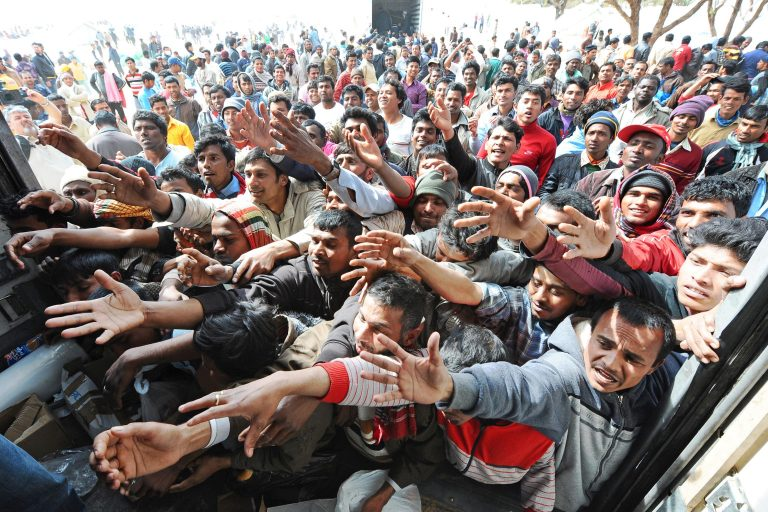 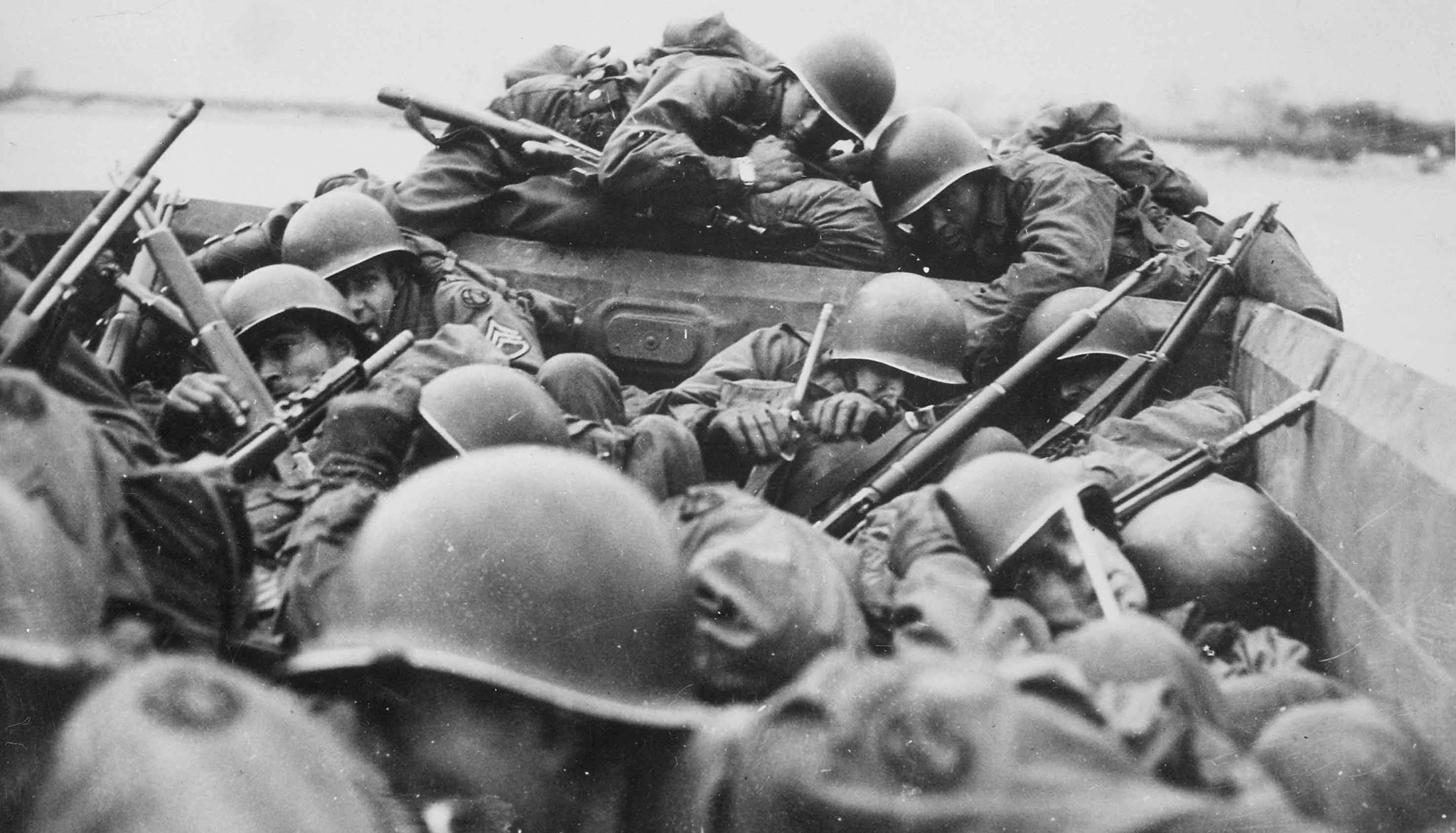 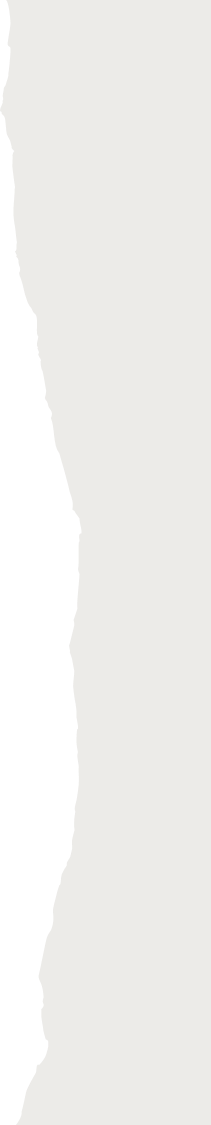 Articolo:11 L'Italia ripudia la guerra come strumento di offesa.ARTICLE:11 Italy repudiates war as an instrument of offense.
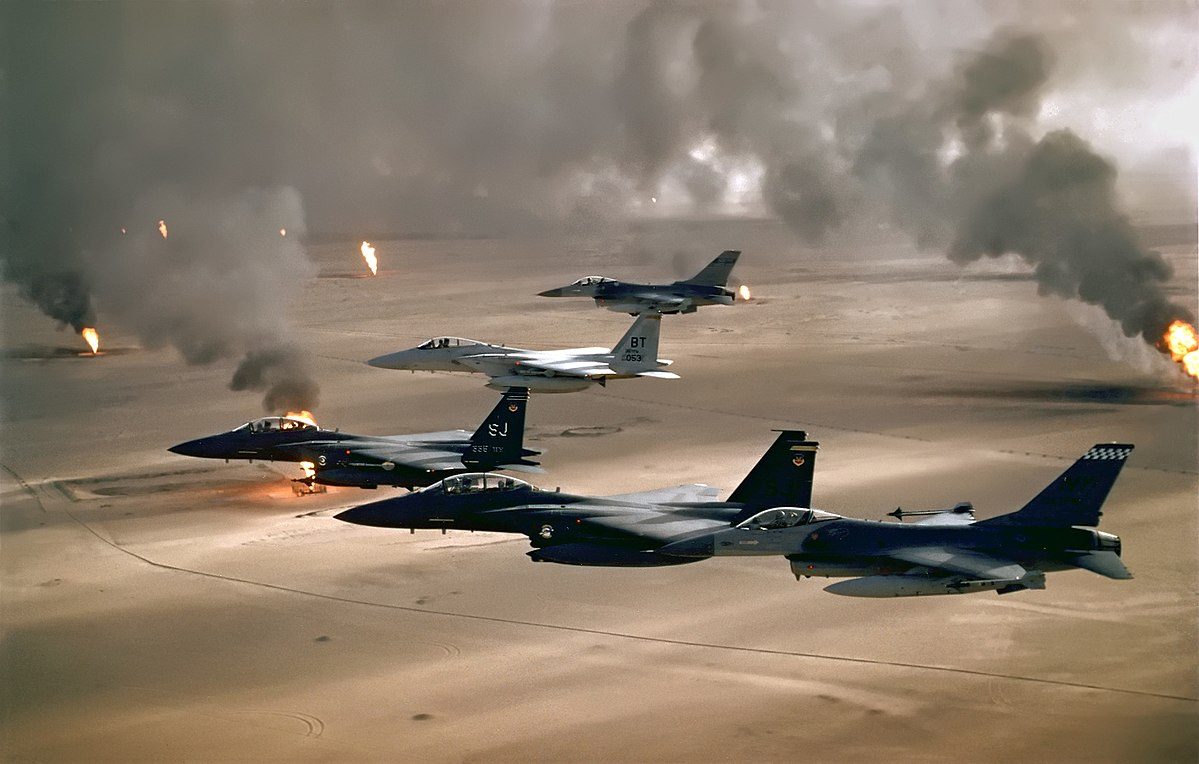 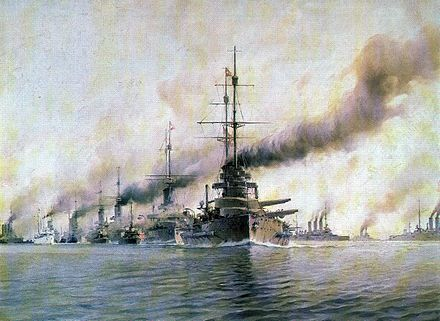 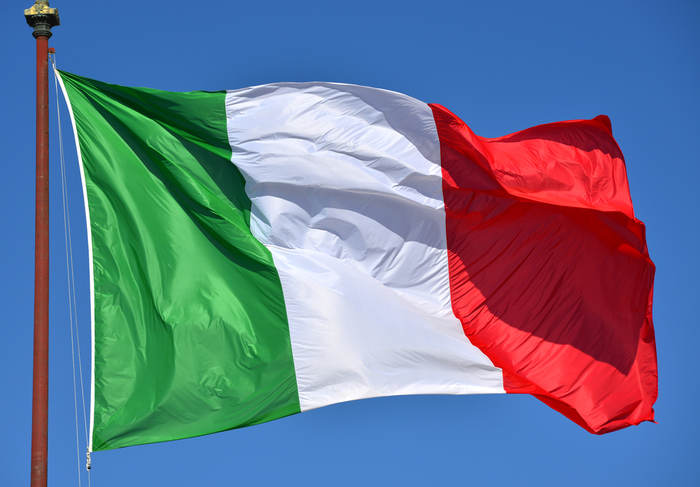 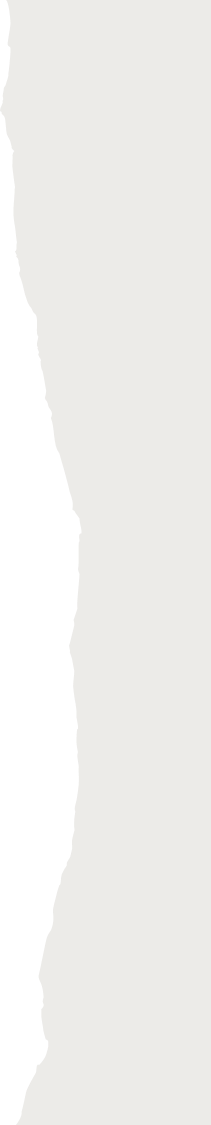 Articolo 12:La bandiera italiana è tricolore verde, bianco e rosso.ARTICLE 12:The Italian flag is tricolor green, white and red.
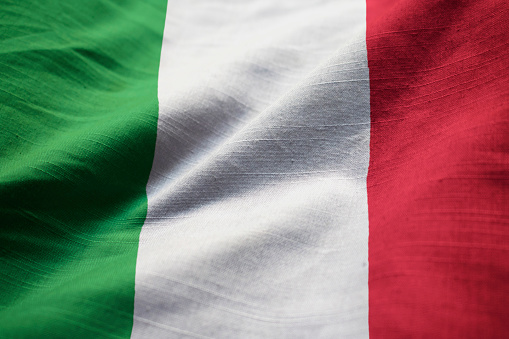 Designed by Bruno Alessio, Lagalante Antonio and Menga Danilo of the 2Gi class